Классный час 8 класс «Б» МБОУ «Школа №107»«ТЕЛЕФОН ДОВЕРИЯ»Классный руководитель: Смирнова Диана Павловна
Учащиеся 8 «б» класса приняли участие в акции «Минута телефона доверия» . Ребята сохранили номер телефона доверия в мобильном телефоне под девизом «Номер телефона доверия в моем мобильнике!»
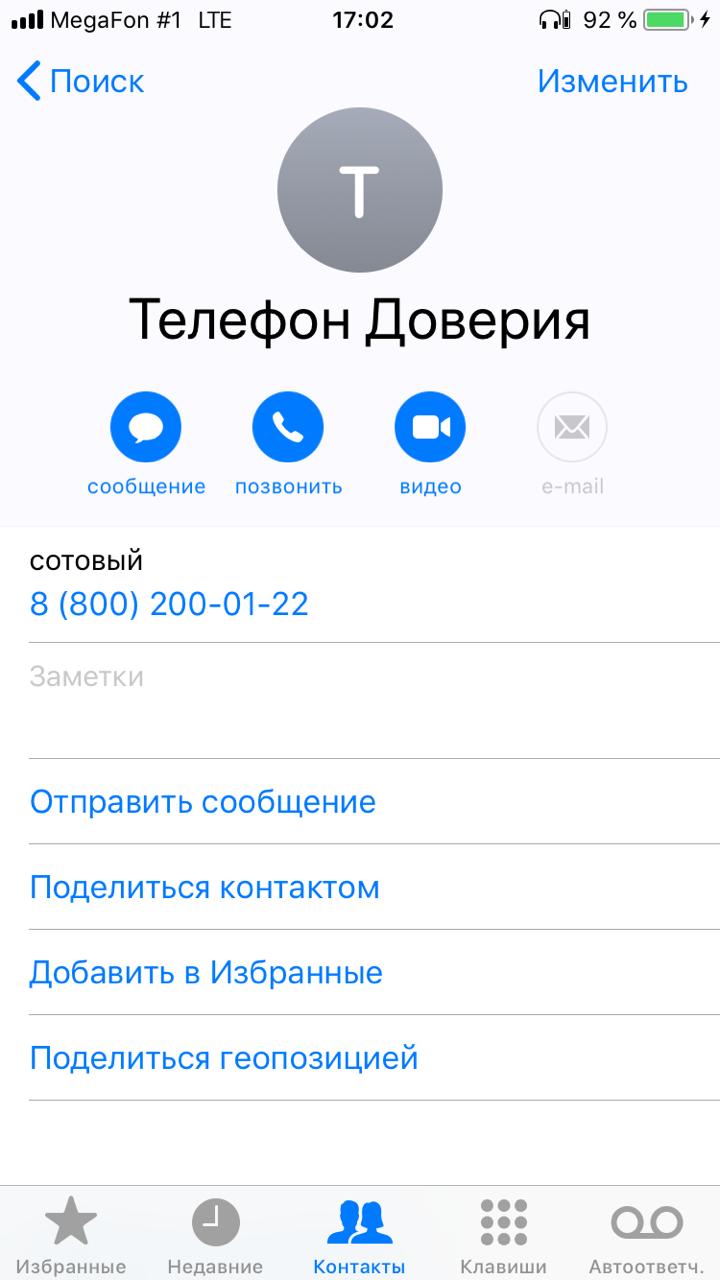 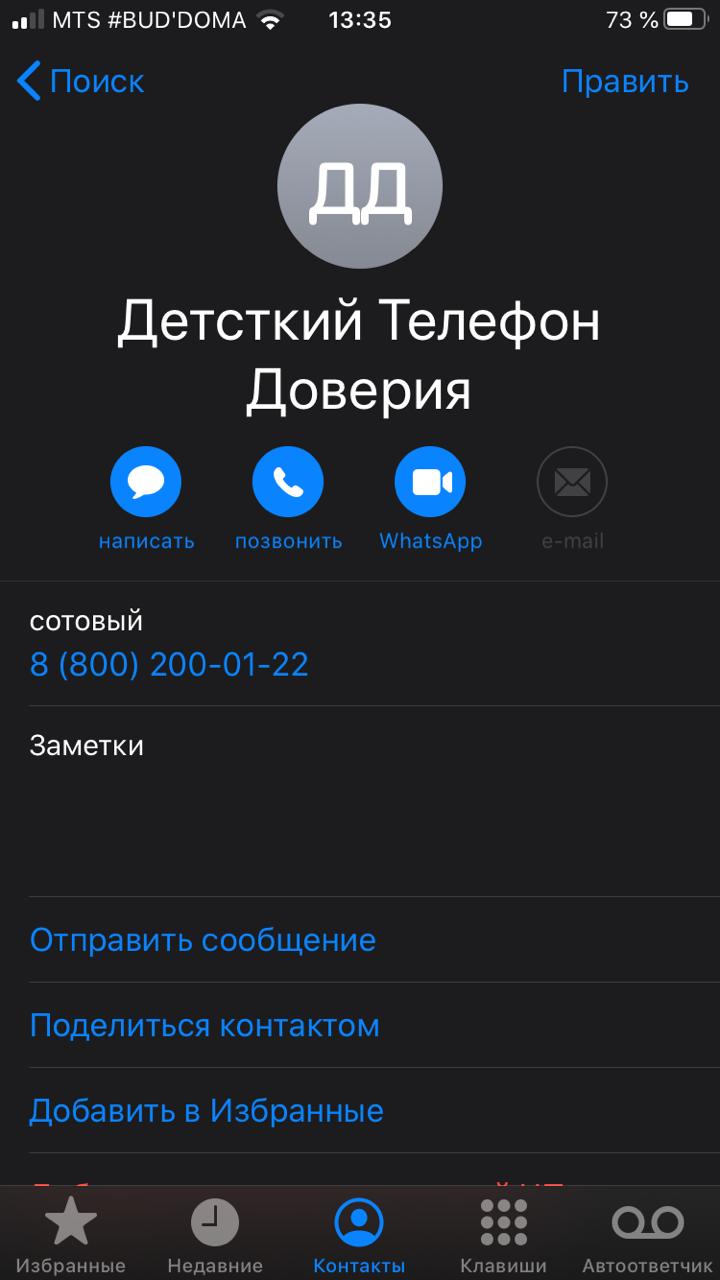 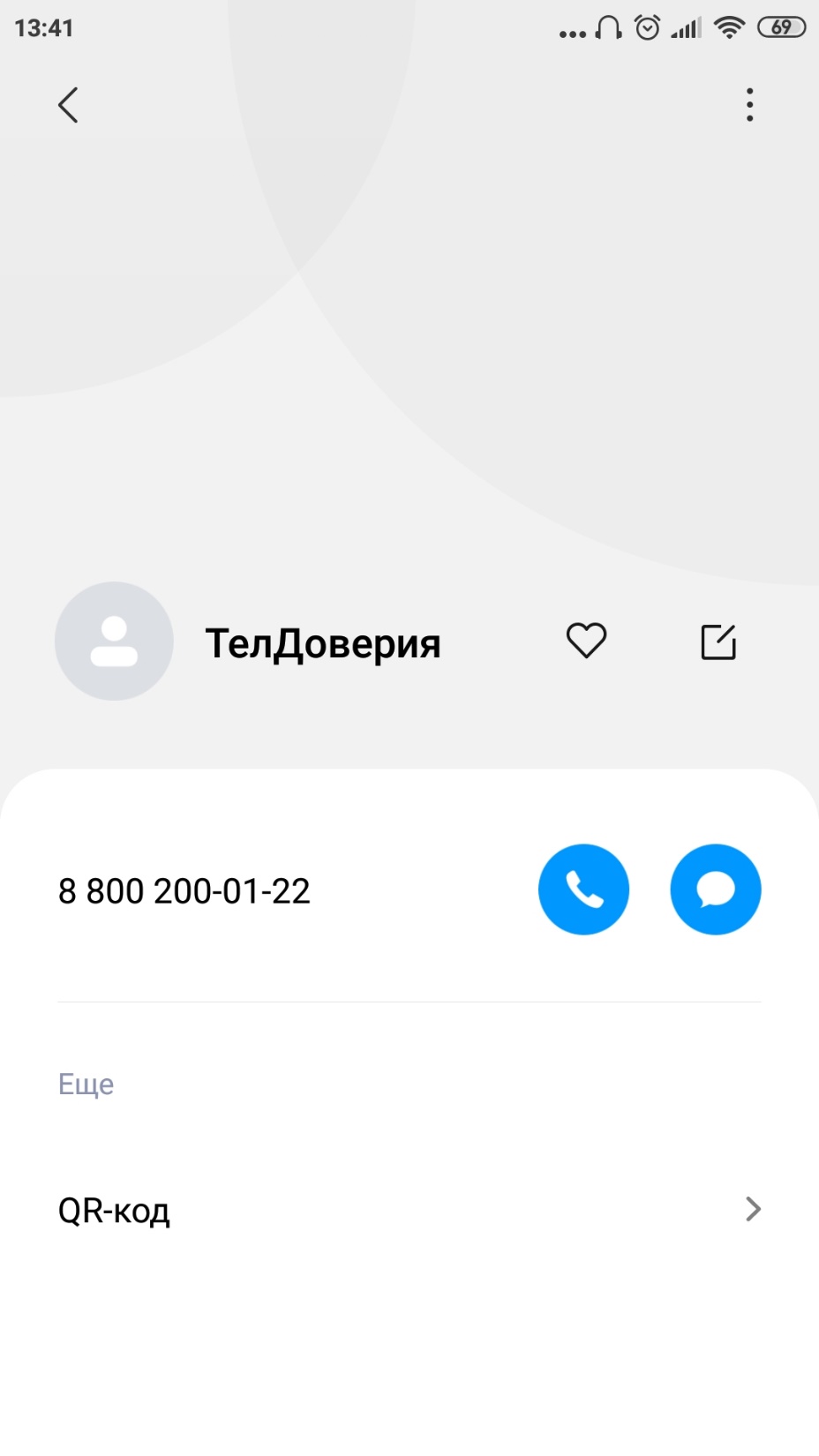 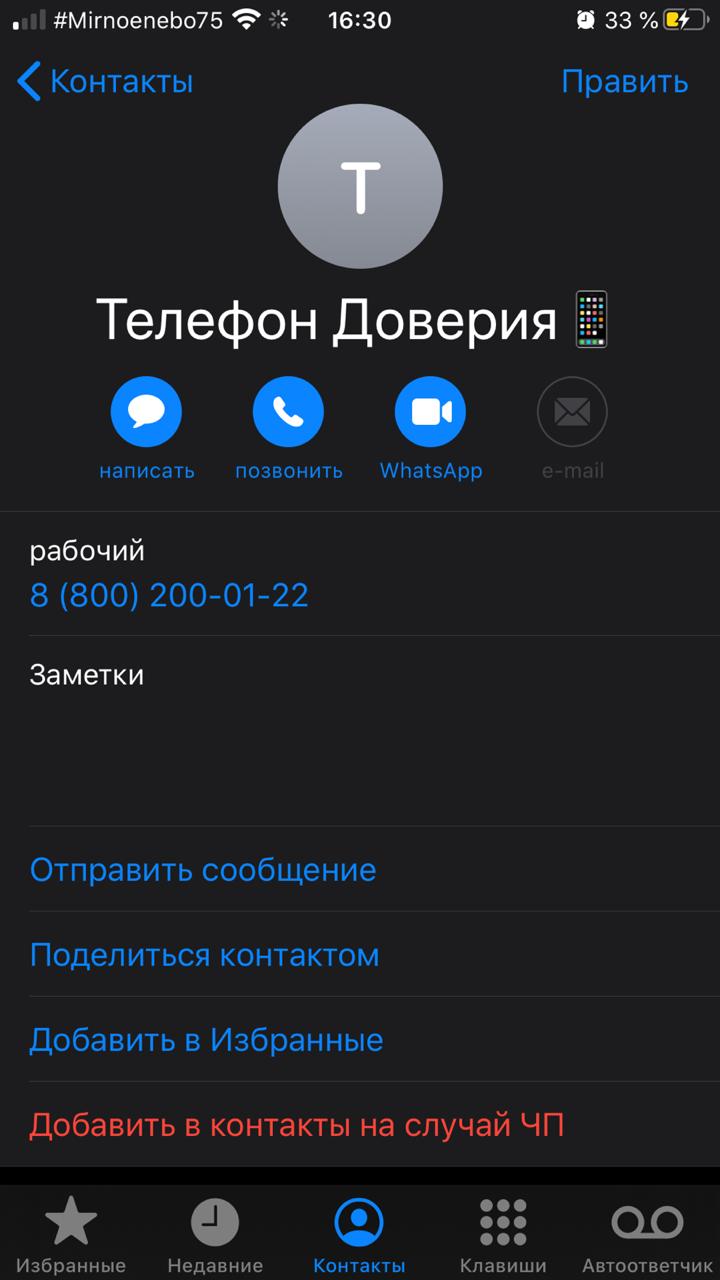 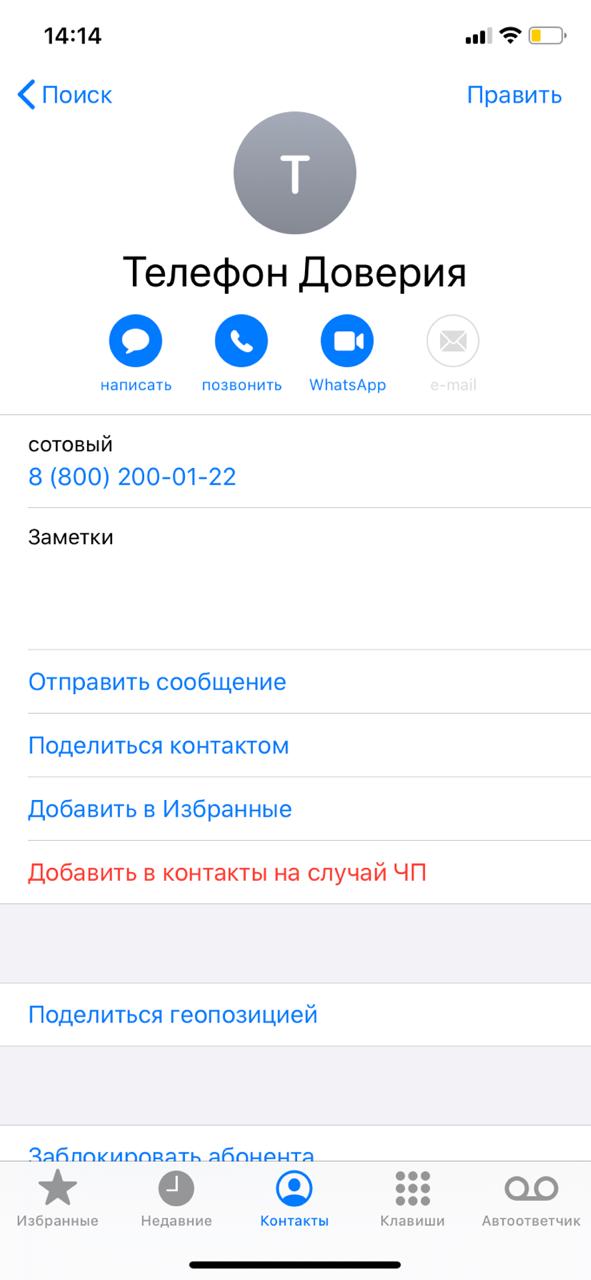 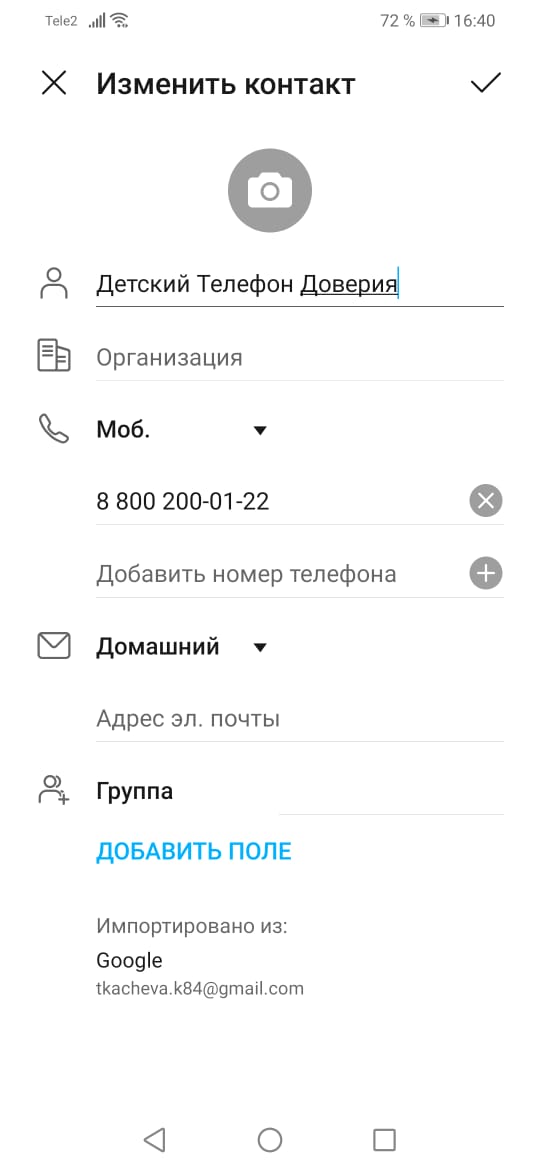 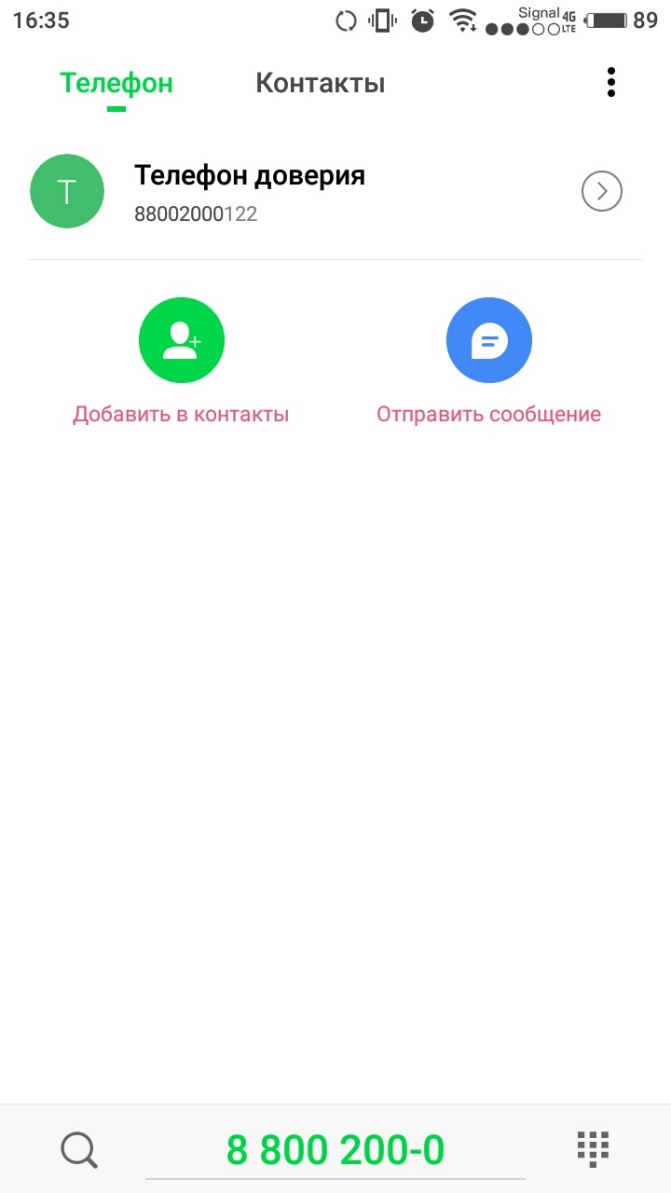 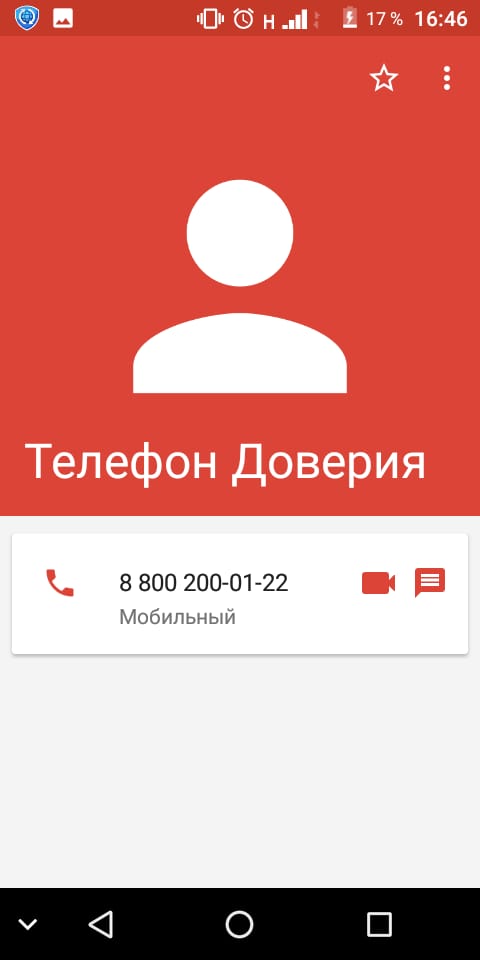 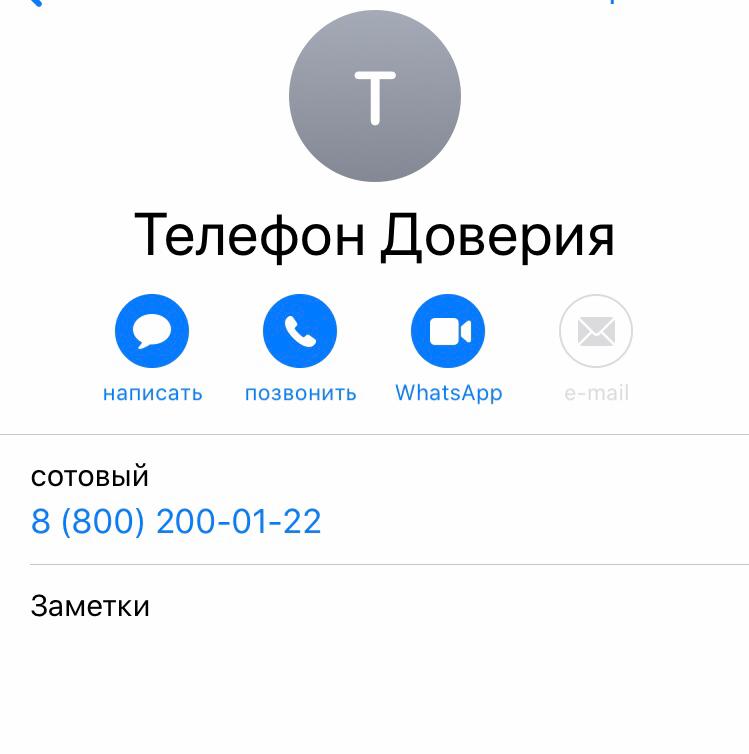 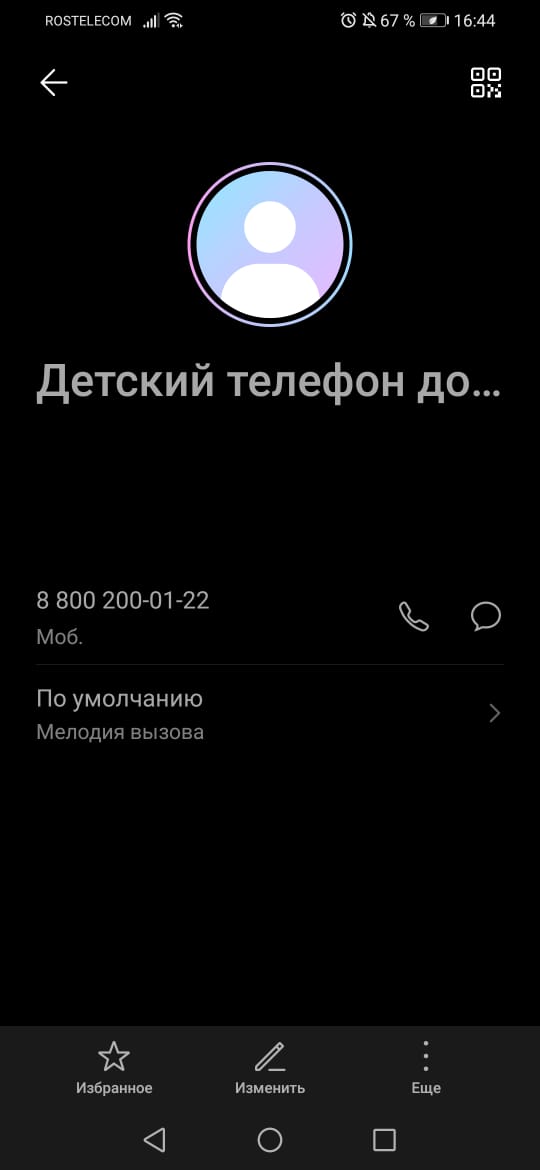 Спасибо за внимание!